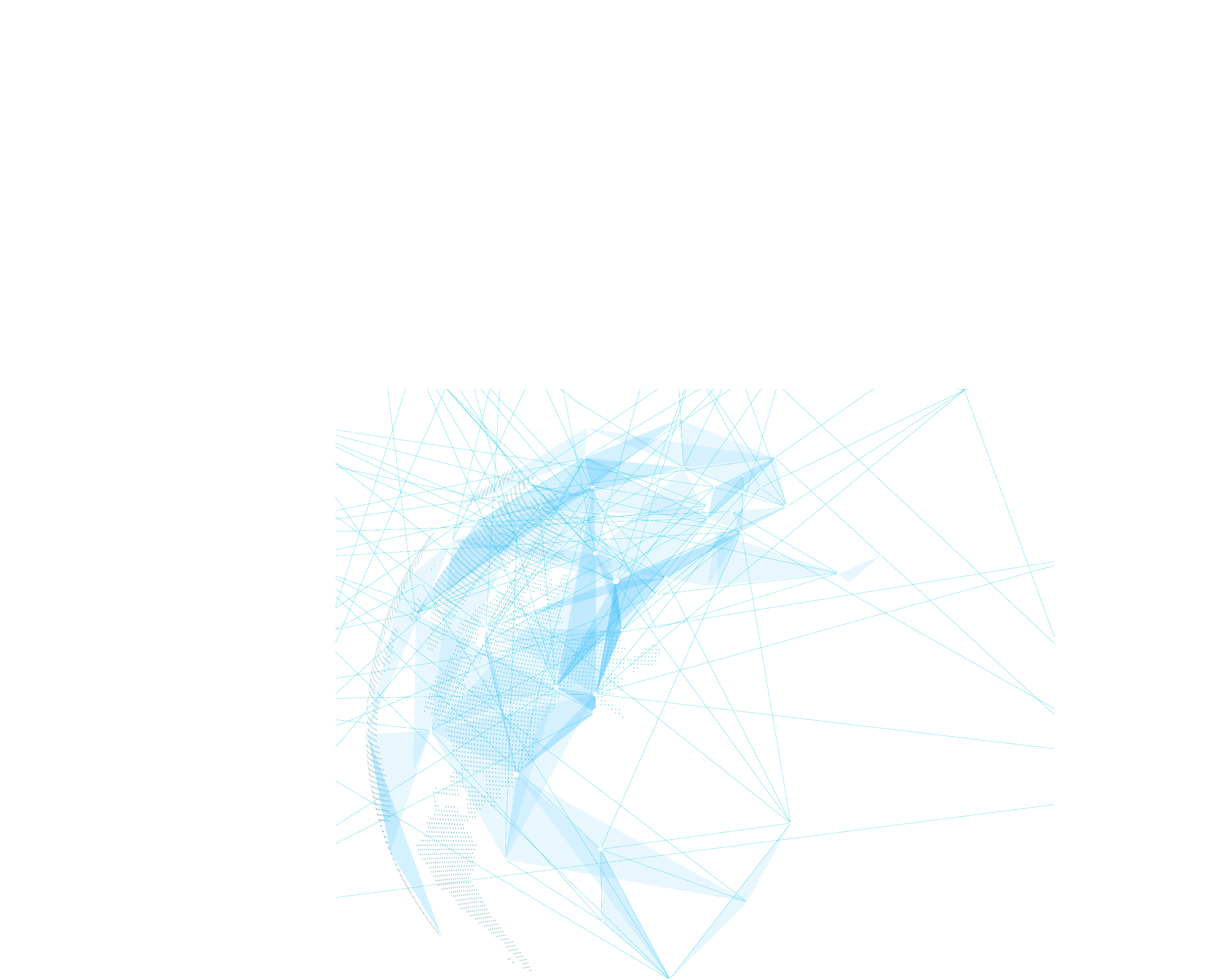 THE GRADUATION OF REPORT
简约星空科技毕业论文答辩
答辩模版/毕业设计/学术报告/开题报告通用PPT
答辩人：好看模板
导师：好看模板
[Speaker Notes: 好客模板：www.haoke.com]
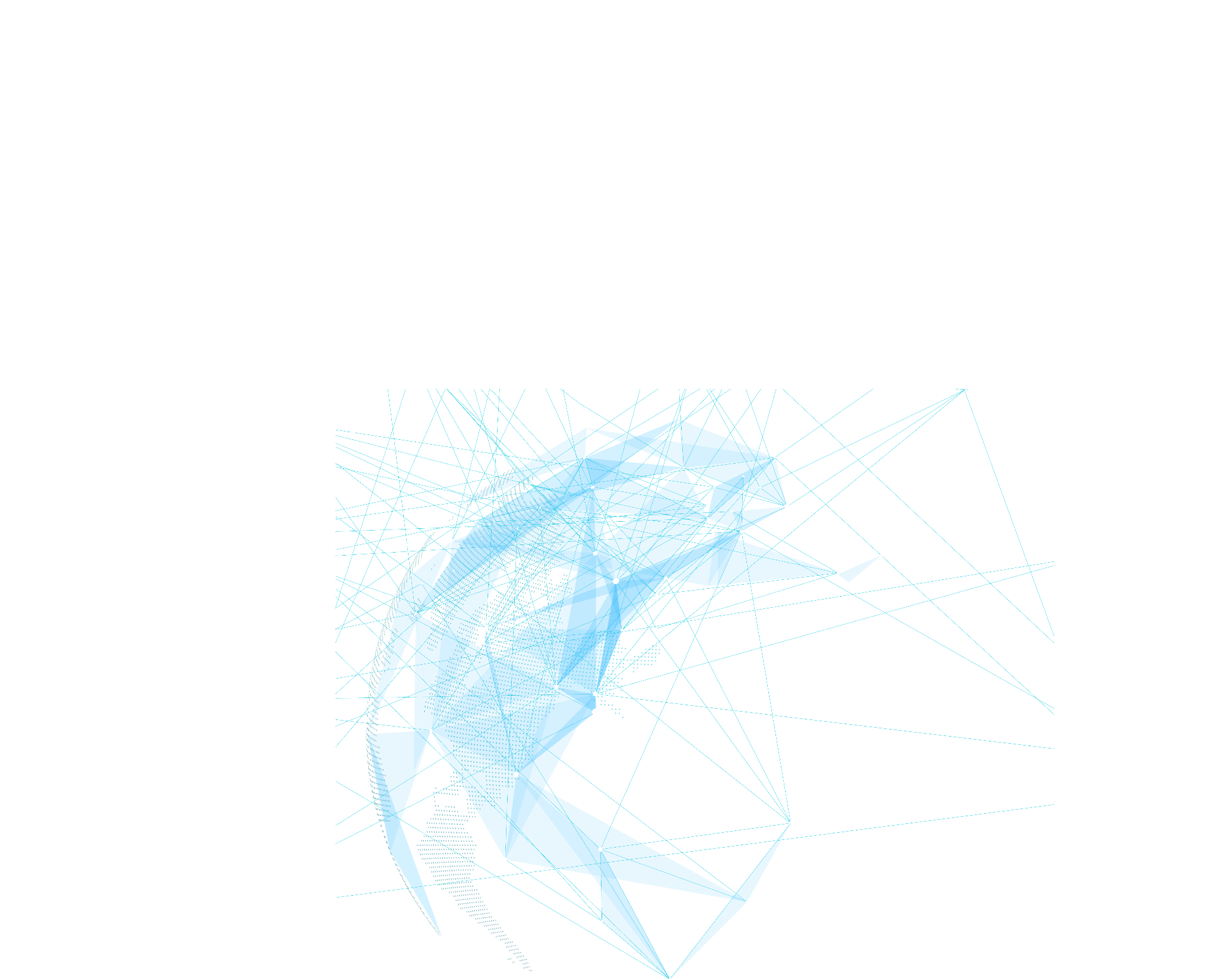 01
选题目的与意义
02
研究成果与运用
目录
03
论文框架与内容
CONTENTS
04
研究思路与方法
05
离别感恩与致谢
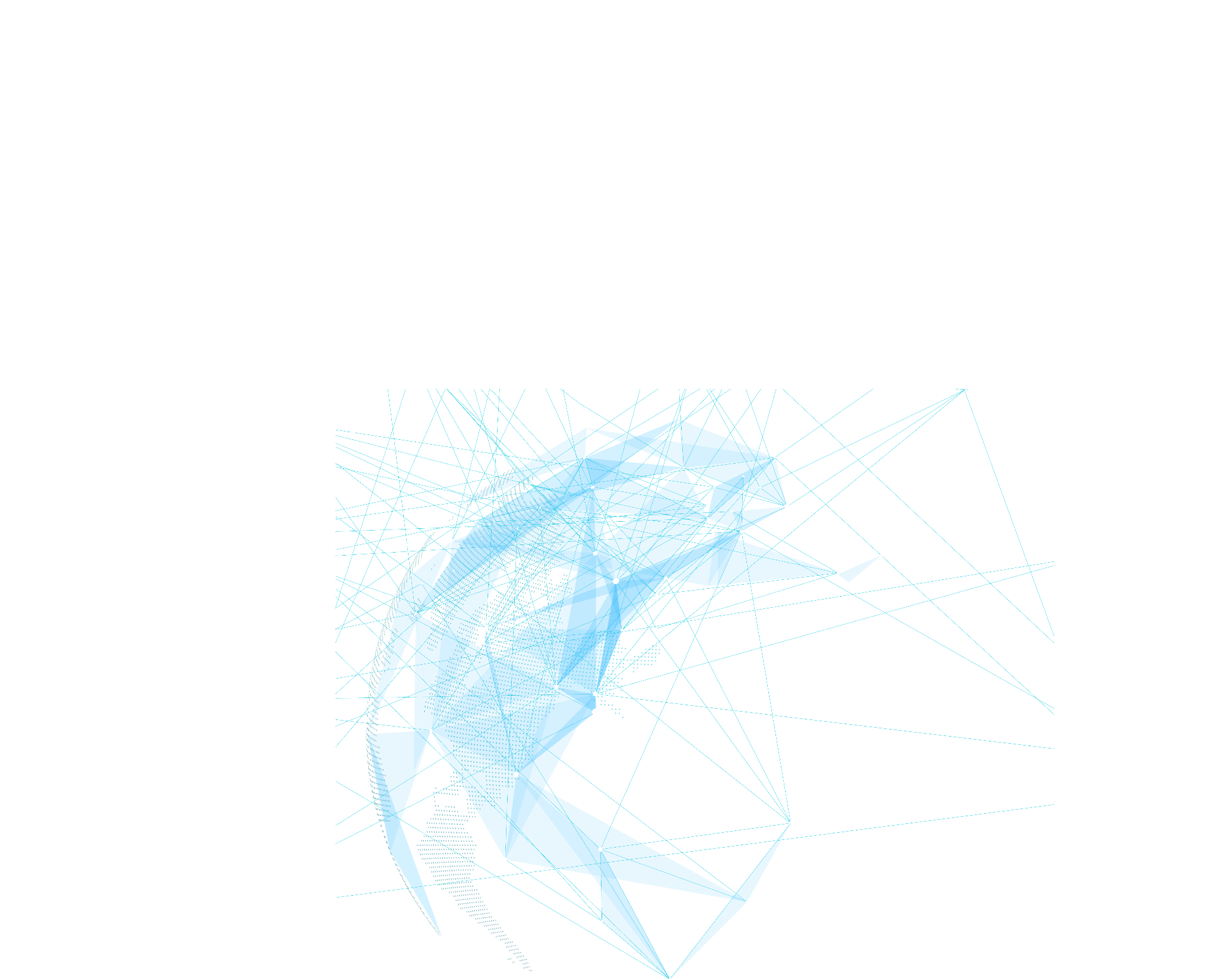 PART ONE
选题目的与意义
单击此处可编辑内容，根据您的需要自由拉伸文本框大小。您可以在此处添加关于本章节的简要介绍，模板所有素材均可自由编辑好客模板：www.haoke.com
单击此处编辑标题
点击添加标题
单击此处可编辑内容，根据您的需要自由拉伸文本框大小
沉稳
效率
点击添加标题
单击此处可编辑内容，根据您的需要自由拉伸文本框大小
专业
业绩
点击添加标题
单击此处可编辑内容，根据您的需要自由拉伸文本框大小
点击添加标题
单击此处可编辑内容，根据您的需要自由拉伸文本框大小
单击此处编辑标题
单击此处编辑
单击此处编辑
单击此处编辑
单击此处编辑
单击此处编辑您要的内容，建议您在展示时采用微软雅黑字体。
单击此处编辑您要的内容，建议您在展示时采用微软雅黑字体。
单击此处编辑您要的内容，建议您在展示时采用微软雅黑字体。
单击此处编辑您要的内容，建议您在展示时采用微软雅黑字体。
单击此处编辑标题
单击此处编辑
单击此处编辑
单击此处编辑标题，建议您在展示时采用微软雅黑字体
单击此处编辑标题，建议您在展示时采用微软雅黑字体
单击此处编辑
单击此处编辑
单击此处编辑标题，建议您在展示时采用微软雅黑字体
单击此处编辑标题，建议您在展示时采用微软雅黑字体
单击此处编辑标题
100%
94%
75%
80%
80%
68%
62%
64%
50%
45%
40%
25%
18%
0%
2011
2012
2013
2014
2015
2016
2017
2018
2019
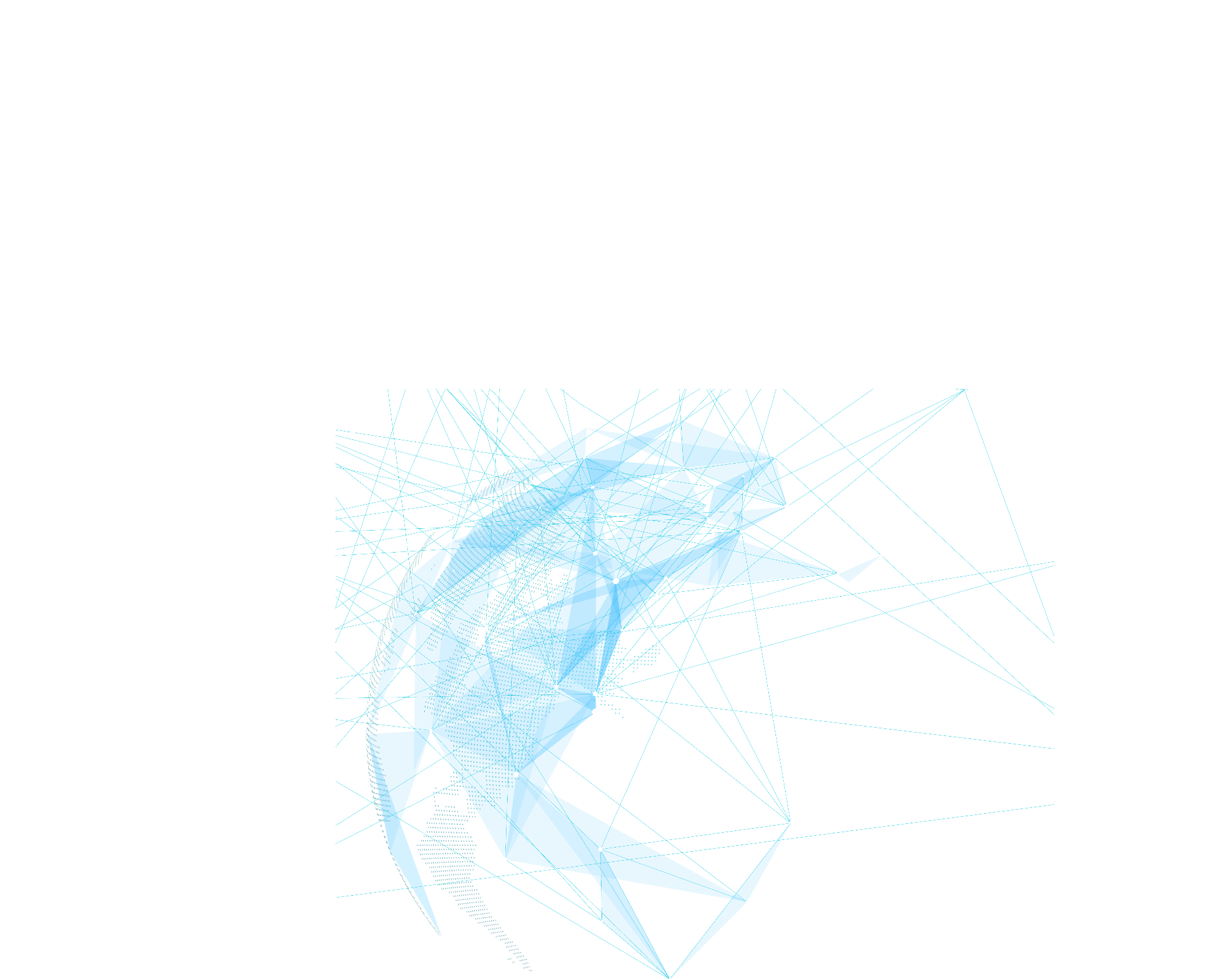 PART TWO
研究成果与运用
单击此处可编辑内容，根据您的需要自由拉伸文本框大小。您可以在此处添加关于本章节的简要介绍，模板所有素材均可自由编辑好客模板：www.haoke.com
单击此处编辑标题
01
03
02
单击此处编辑
单击此处编辑
单击此处编辑
单击此处编辑,建议您在展示时采用微软雅黑字体
单击此处编辑,建议您在展示时采用微软雅黑字体
单击此处编辑,建议您在展示时采用微软雅黑字体
单击此处编辑标题
单击添加标题
单击添加标题
单击添加标题
单击添加标题
单击添加标题
单击此处编辑标题
单击编辑标题
单击编辑标题
S
单击此处可编辑内容，根据您的需要自由拉伸文本框大小
单击此处可编辑内容，根据您的需要自由拉伸文本框大小
W
T
O
单击编辑标题
单击编辑标题
单击此处可编辑内容，根据您的需要自由拉伸文本框大小
单击此处可编辑内容，根据您的需要自由拉伸文本框大小
单击此处编辑标题
02
01
03
04
单击此处编辑
单击此处编辑
单击此处编辑
单击此处编辑
本模版所有图形线条及其相应素材均可自由编辑、改色、替换。
本模版所有图形线条及其相应素材均可自由编辑、改色、替换。
本模版所有图形线条及其相应素材均可自由编辑、改色、替换。
本模版所有图形线条及其相应素材均可自由编辑、改色、替换。
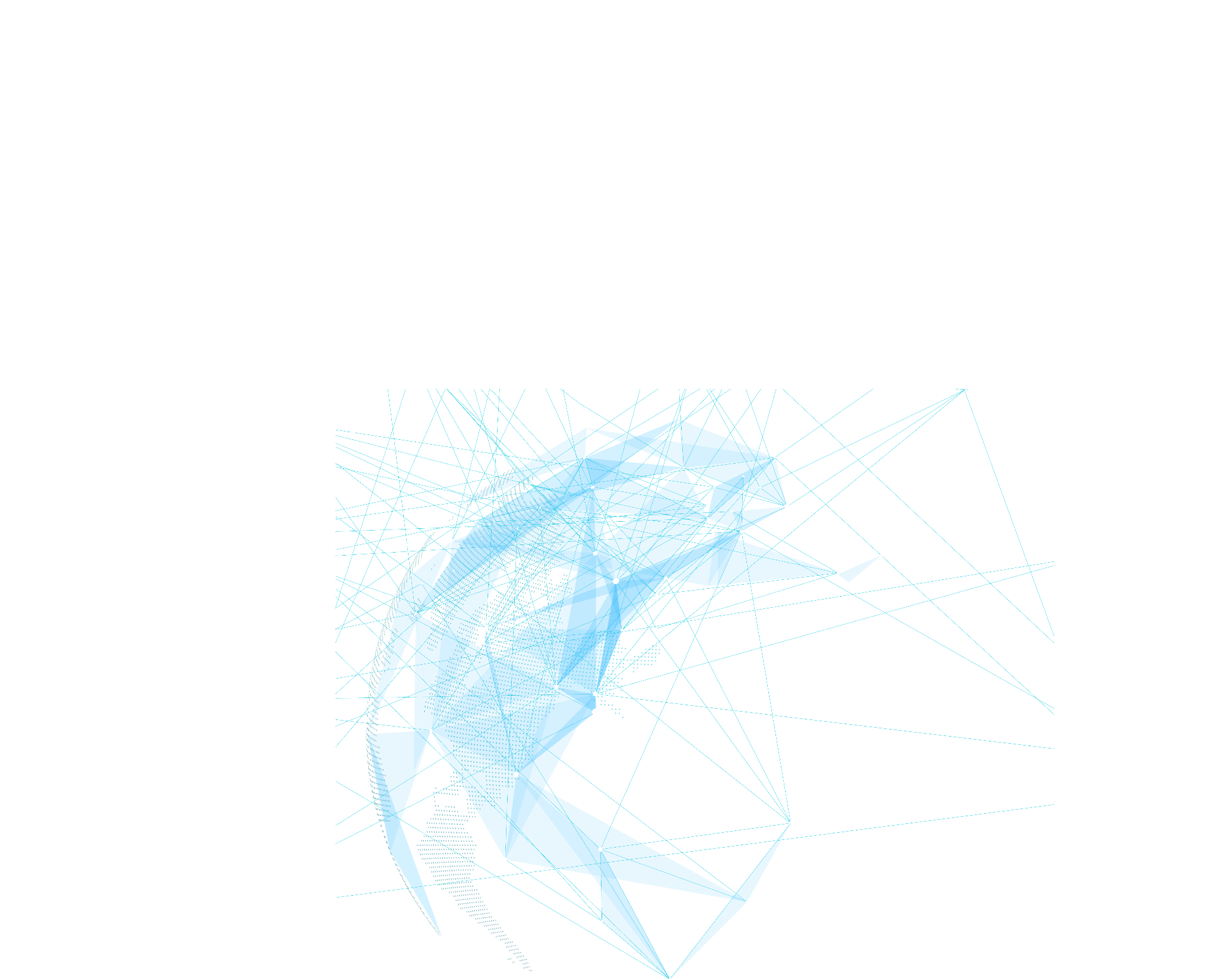 PART THREE
论文框架与内容
单击此处可编辑内容，根据您的需要自由拉伸文本框大小。您可以在此处添加关于本章节的简要介绍，模板所有素材均可自由编辑
单击此处编辑标题
点击添加标题
点击添加标题
单击此处可编辑内容，根据您的需要自由拉伸文本框大小
输入标题
输入标题
输入标题
输入标题
点击添加标题
点击添加标题
单击此处可编辑内容，根据您的需要自由拉伸文本框大小
单击此处编辑标题
点击添加标题
点击添加标题
单击此处可编辑内容，根据您的需要自由拉伸文本框大小
单击此处可编辑内容，根据您的需要自由拉伸文本框大小
点击添加标题
点击添加标题
单击此处可编辑内容，根据您的需要自由拉伸文本框大小
单击此处可编辑内容，根据您的需要自由拉伸文本框大小
单击此处编辑标题
关键词
关键词
01
05
单击此处可编辑内容
单击此处可编辑内容
关键词
关键词
02
06
单击此处可编辑内容
单击此处可编辑内容
关键词
关键词
03
07
单击此处可编辑内容
单击此处可编辑内容
关键词
关键词
04
08
单击此处可编辑内容
单击此处可编辑内容
单击此处编辑标题
单击此处编辑内容
单击此处编辑内容
单击此处编辑内容
单击添加标题，建议您在展示时采用微软雅黑字体
单击添加标题，建议您在展示时采用微软雅黑字体
单击添加标题，建议您在展示时采用微软雅黑字体
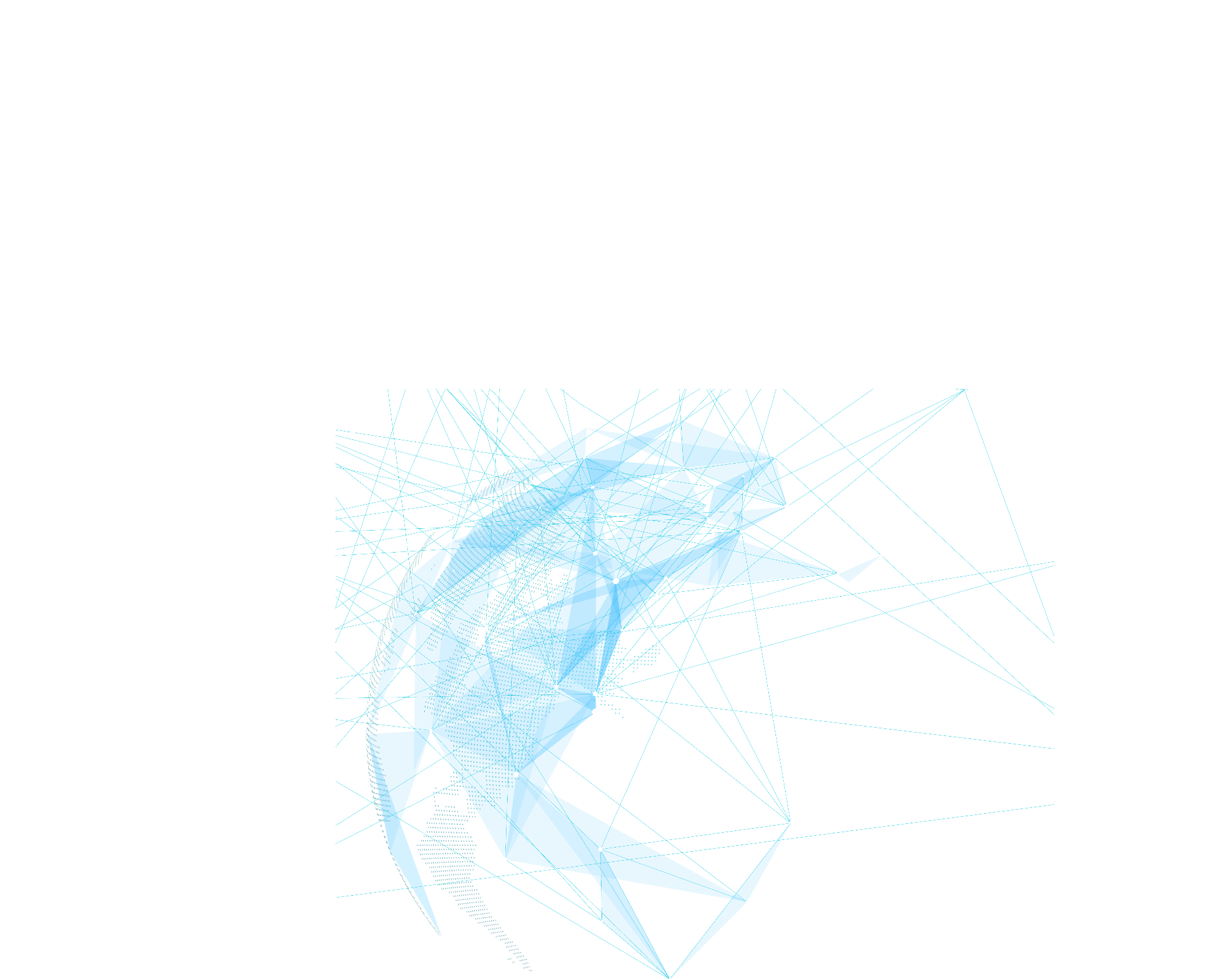 PART FOUR
研究思路与方法
单击此处可编辑内容，根据您的需要自由拉伸文本框大小。您可以在此处添加关于本章节的简要介绍，模板所有素材均可自由编辑好客模板：www.haoke.com
单击此处编辑
单击此处编辑
1
2
更多使用说明和作品请详阅模版最末的使用手册。
更多使用说明和作品请详阅模版最末的使用手册。
单击此处编辑
单击此处编辑
85%
85%
单击此处编辑
单击此处编辑
55%
55%
单击此处编辑
单击此处编辑
90%
90%
点击添加标题
点击添加标题
点击添加标题
点击添加标题
文本
单击此处可编辑内容，根据您的需要自由拉伸文本框大小
单击此处可编辑内容，根据您的需要自由拉伸文本框大小
单击此处可编辑内容，根据您的需要自由拉伸文本框大小
单击此处可编辑内容，根据您的需要自由拉伸文本框大小
文本
文本
文本
单击此处编辑标题
问题1
点击添加标题
点击添加标题
点击添加标题
点击添加标题
单击此处可编辑内容，根据您的需要自由拉伸文本框大小
单击此处可编辑内容，根据您的需要自由拉伸文本框大小
单击此处可编辑内容，根据您的需要自由拉伸文本框大小
单击此处可编辑内容，根据您的需要自由拉伸文本框大小
问题4
问题2
问题3
单击此处编辑标题
标题4
标题1
标题2
标题5
标题3
标题6
单击此处编辑您要的内容
本模版所有图形线条及其相应素材均可自由编辑、改色、替换。
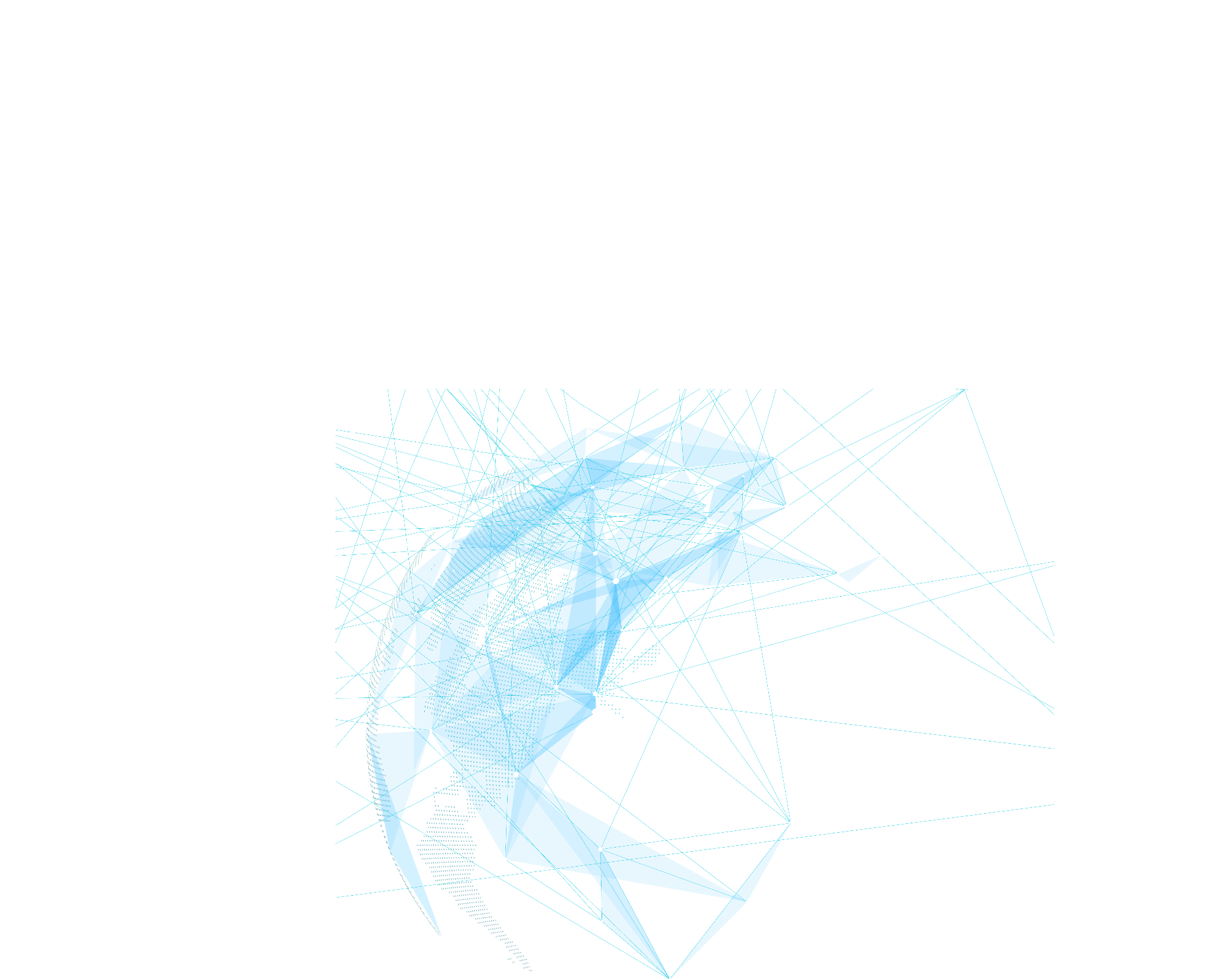 PART FIVE
离别感恩与致谢
单击此处可编辑内容，根据您的需要自由拉伸文本框大小。您可以在此处添加关于本章节的简要介绍，模板所有素材均可自由编辑好客模板：www.haoke.com
单击此处编辑标题
点击添加标题
点击添加标题
单击此处可编辑内容，根据您的需要自由拉伸文本框大小
单击此处可编辑内容，根据您的需要自由拉伸文本框大小
点击添加标题
点击添加标题
单击此处可编辑内容，根据您的需要自由拉伸文本框大小
单击此处可编辑内容，根据您的需要自由拉伸文本框大小
单击此处编辑标题
单击此处编辑您要的内容，建议您在展示时采用微软雅黑字体，本模版所有图形线条及其相应素材均可自由编辑、改色、替换。更多使用说明和作品请详阅模版最末的使用手册。好客模板：www.haoke.com
单击此处编辑标题
单击此处编辑您要的内容
单击此处编辑您要的内容，建议您在展示时采用微软雅黑字体，本模版所有图形线条及其相应素材均可自由编辑、改色、替换。
01
02
03
04
单击编辑内容
单击编辑内容
单击编辑内容
单击编辑内容
单击此处编辑标题
单击此处编辑
单击此处编辑
单击此处编辑
单击此处编辑标题，建议您在展示时采用微软雅黑字体
单击此处编辑标题，建议您在展示时采用微软雅黑字体
单击此处编辑标题，建议您在展示时采用微软雅黑字体
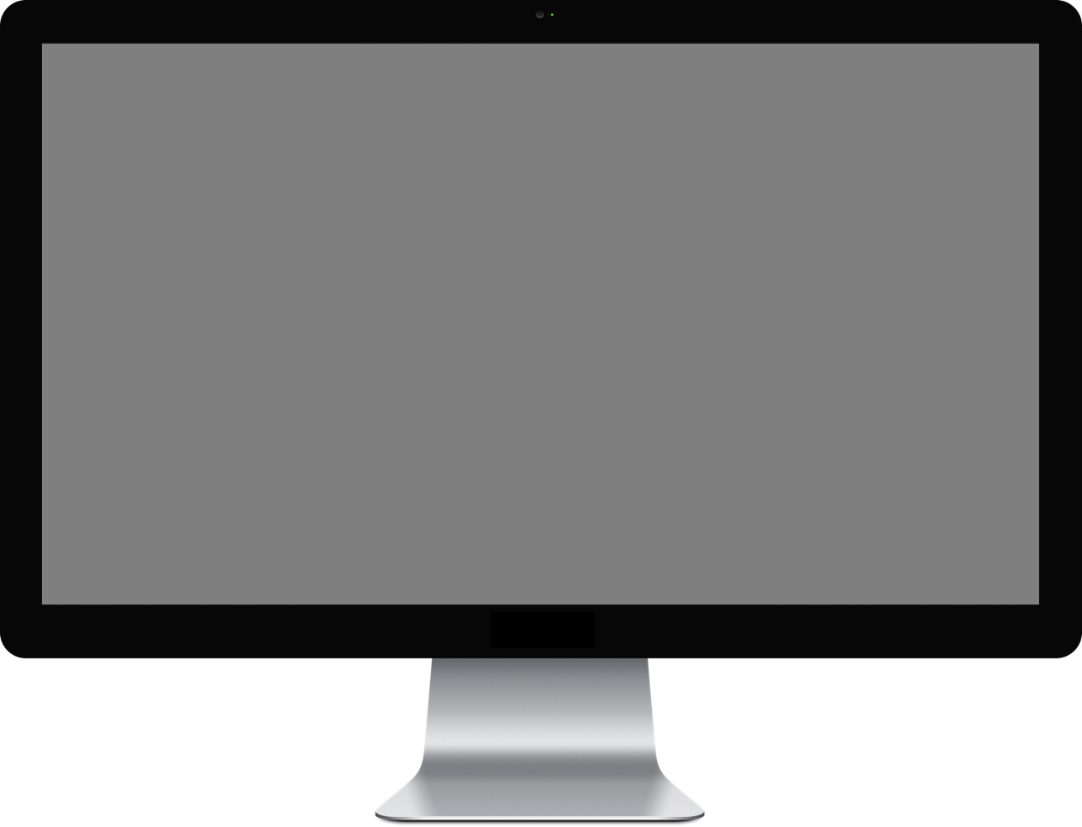 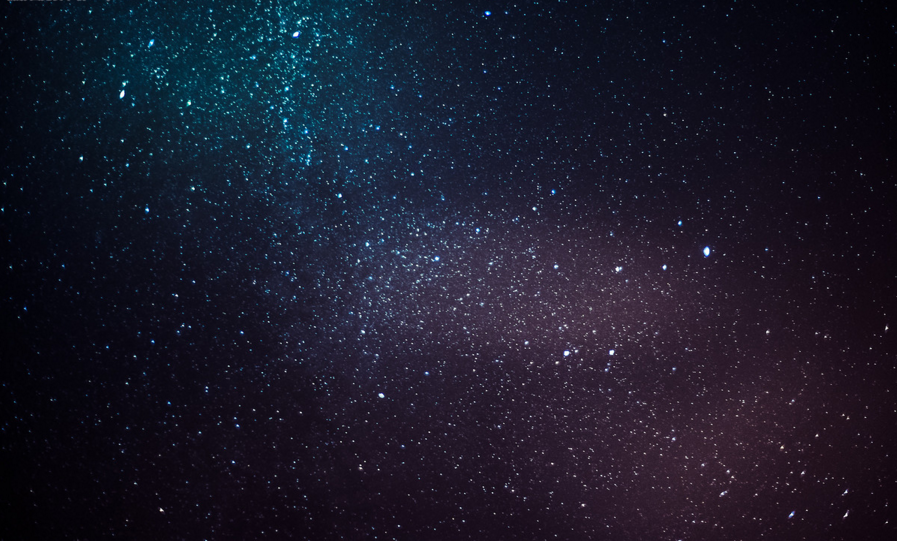 单击此处编辑
单击此处编辑
单击此处编辑标题，建议您在展示时采用微软雅黑字体
单击此处编辑标题，建议您在展示时采用微软雅黑字体
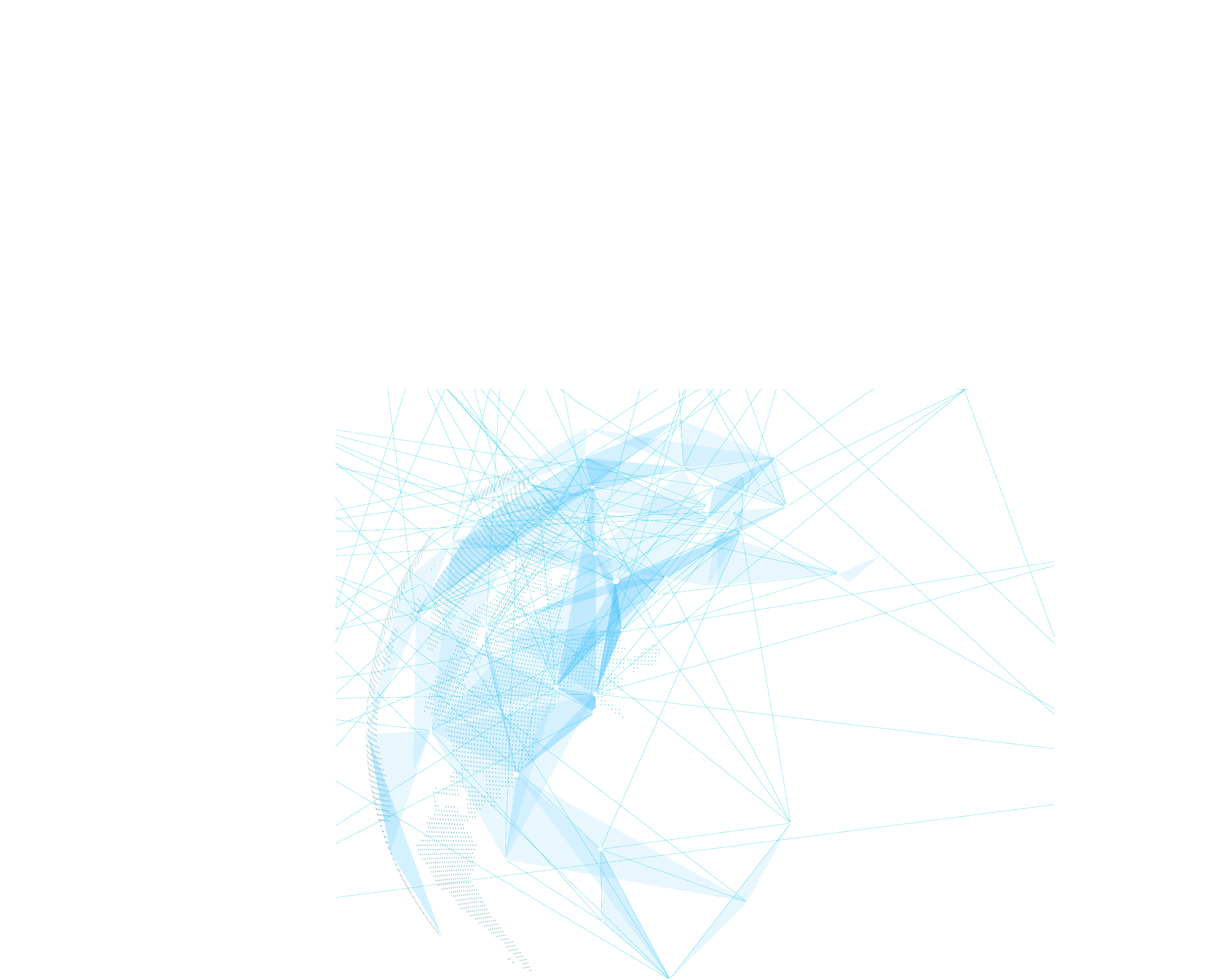 THE GRADUATION OF REPORT
感谢您的聆听
答辩模版/毕业设计/学术报告/开题报告通用PPT
答辩人：好客模板
导师：好客模板